Der Mensch und seine WeltMan and his world
Zusammenfassung desTeilprojekt 2/ Summary of Subproject 2
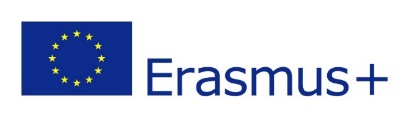 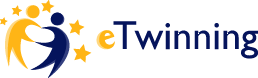 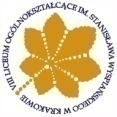 Projekttreffen in Buxtehude
Project meeting in Buxtehude
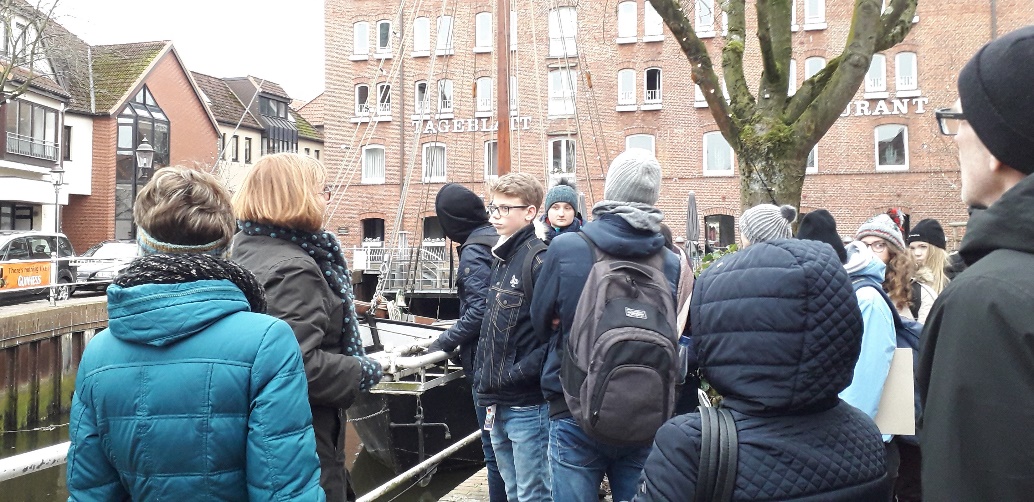 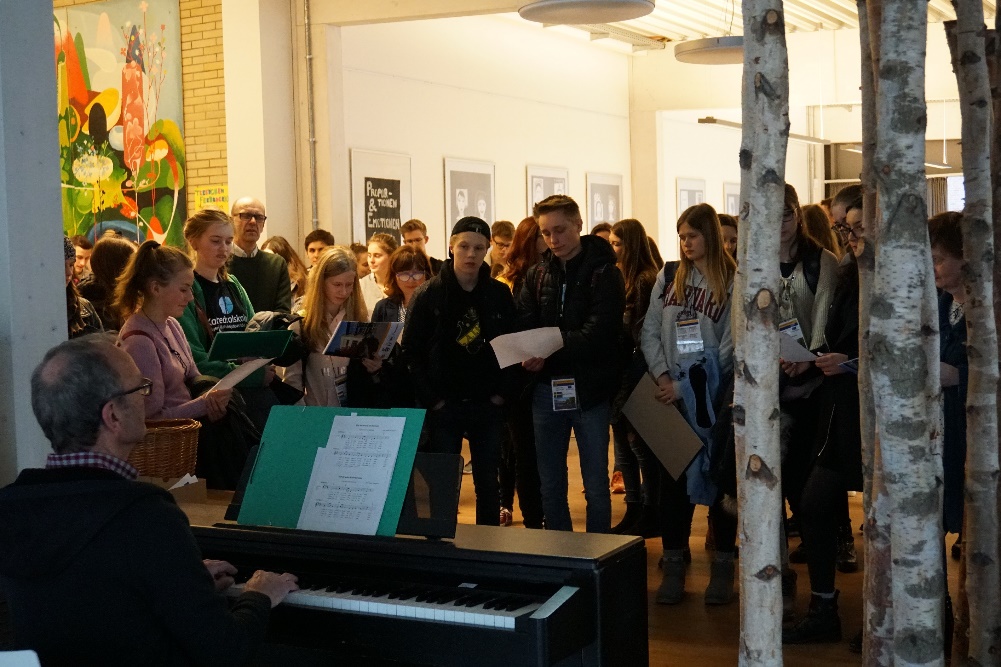 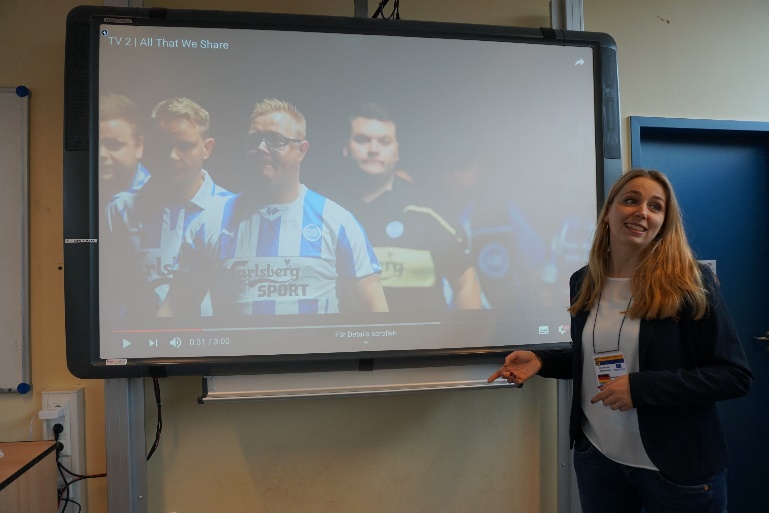 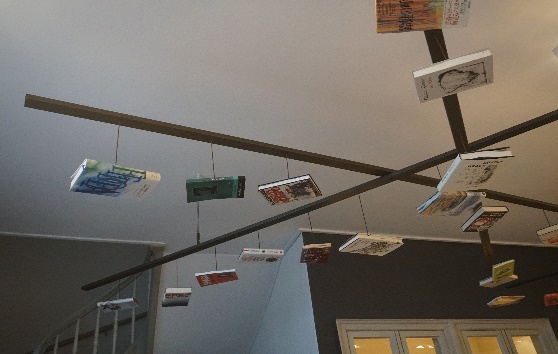 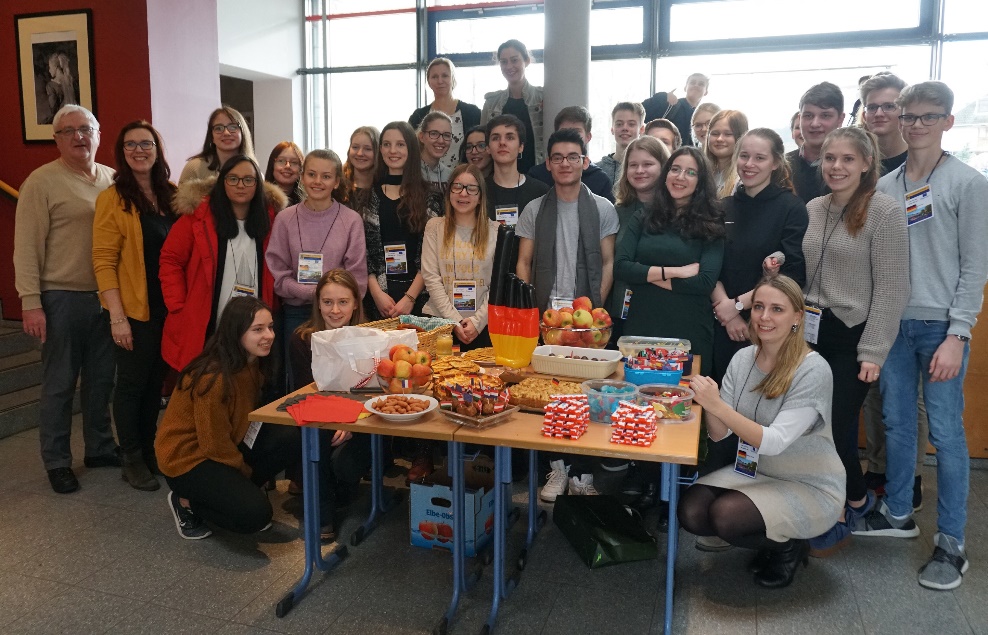 That's how we got to know Halepaghen School, Buxtehude and its surroundings
Projekttreffen in Buxtehude
Project meeting in Buxtehude
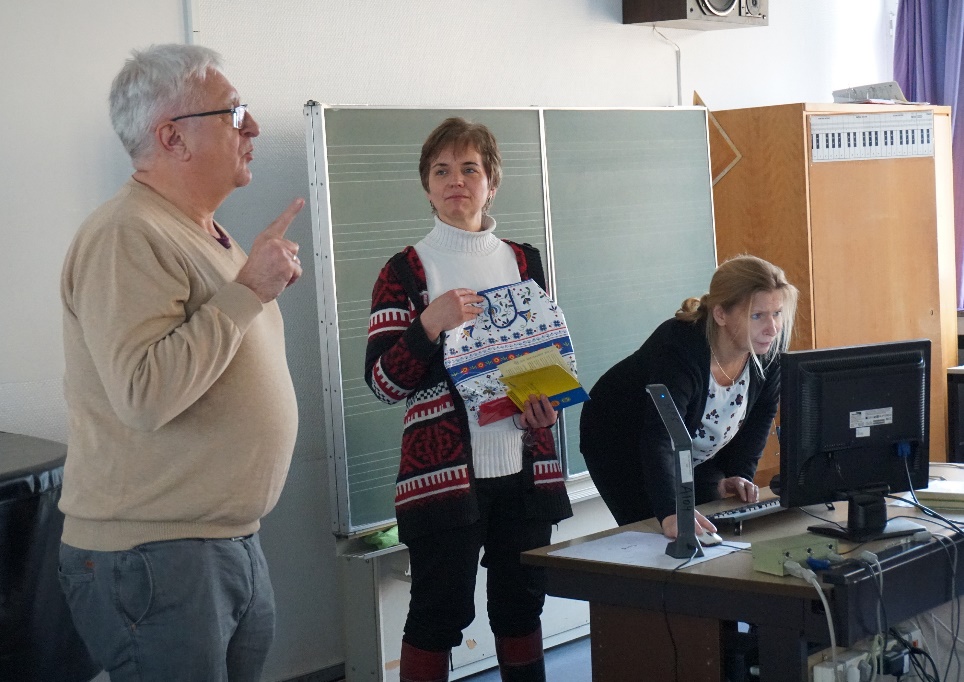 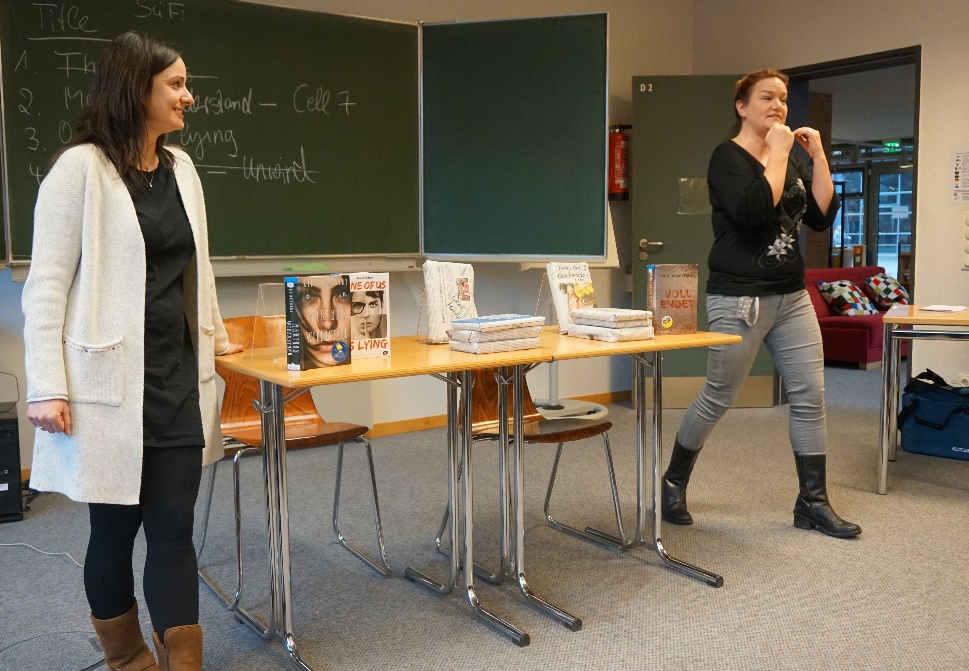 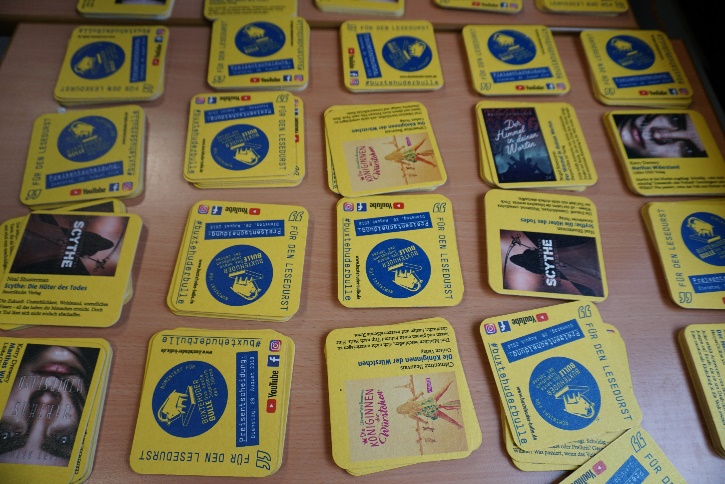 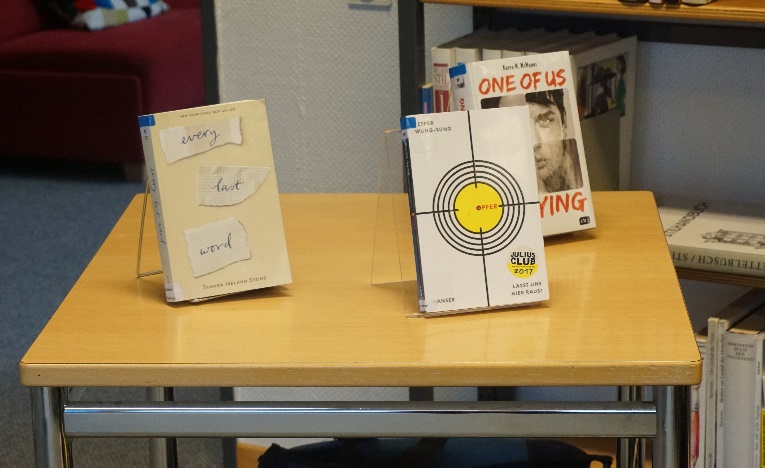 Book Casting and Buxtehuder Bulle are
the reading actions that are regularly conducted at Halepaghen School.
Project meeting in Buxtehude
Projekttreffen in Buxtehude
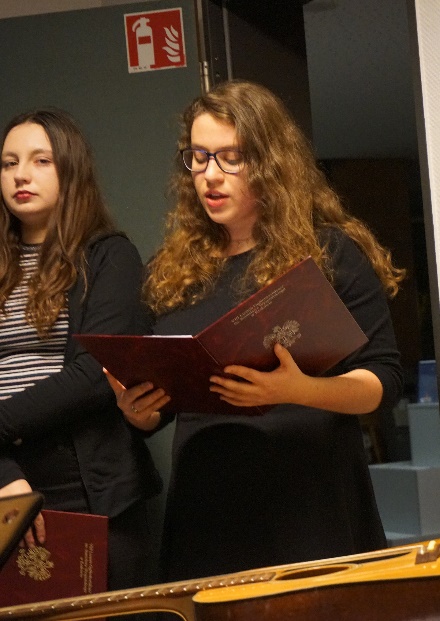 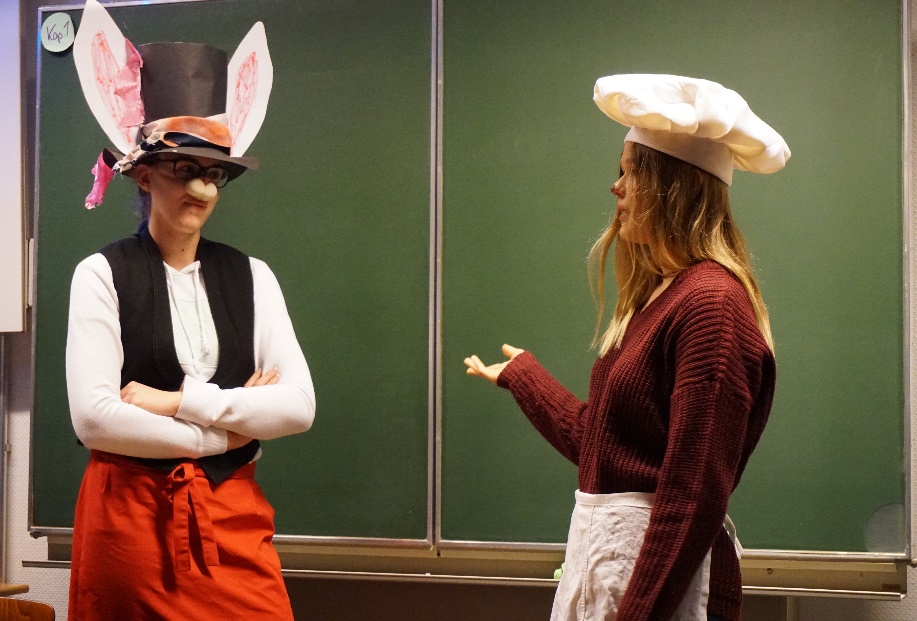 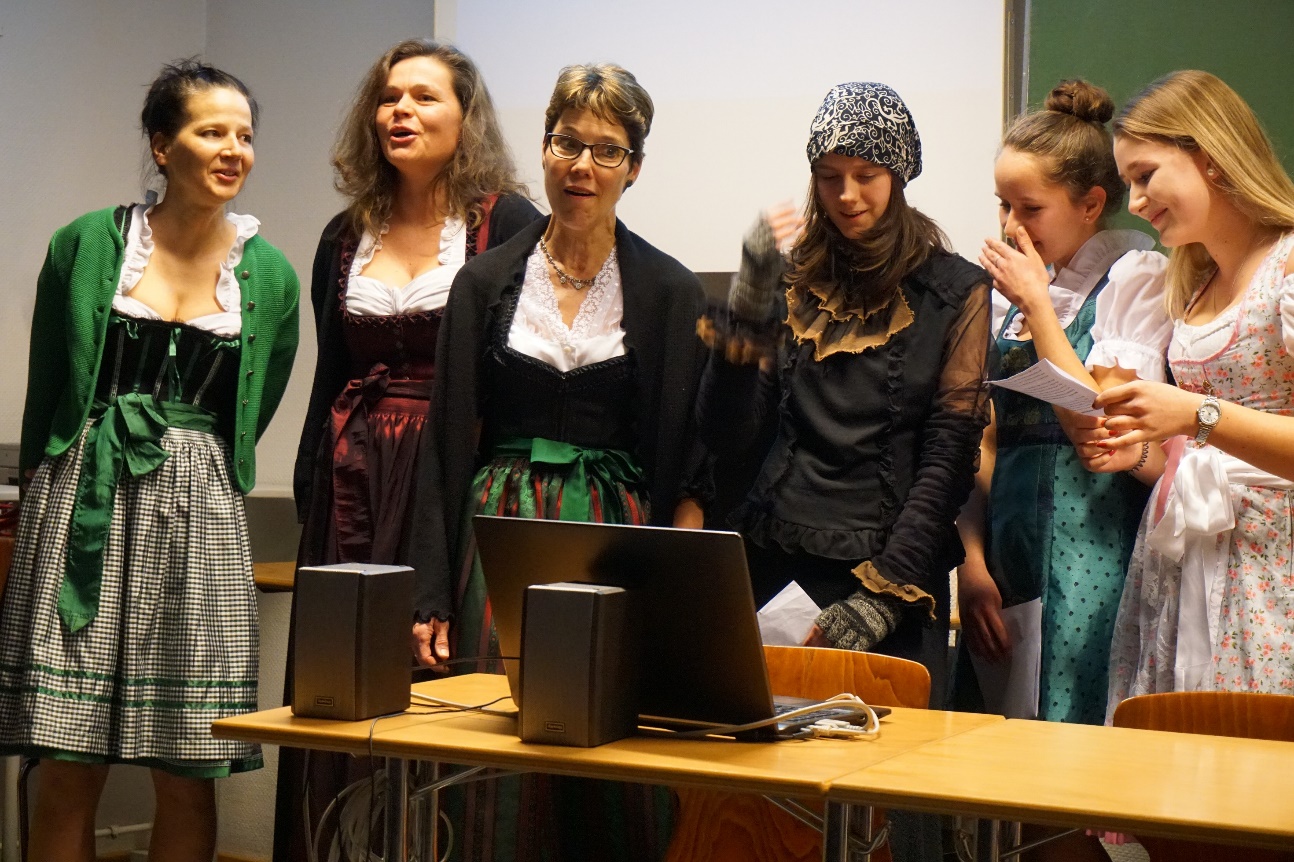 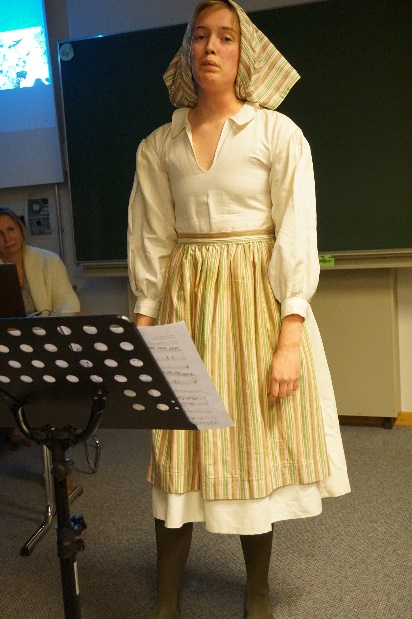 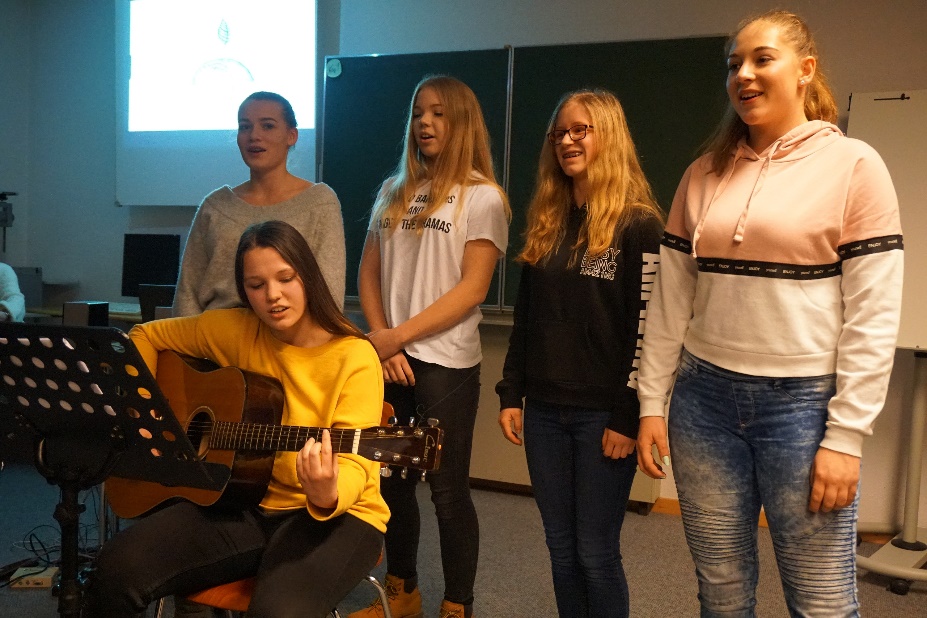 At the reading soirée we enjoyed literature in different ways.
Projekttreffen in Buxtehude
Project meeting in Buxtehude
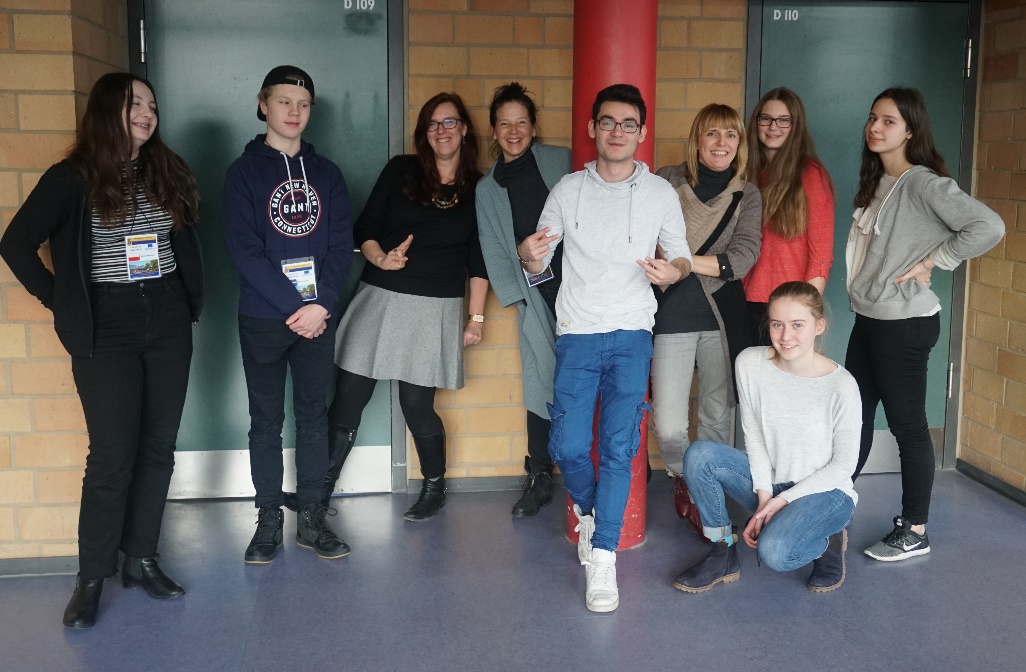 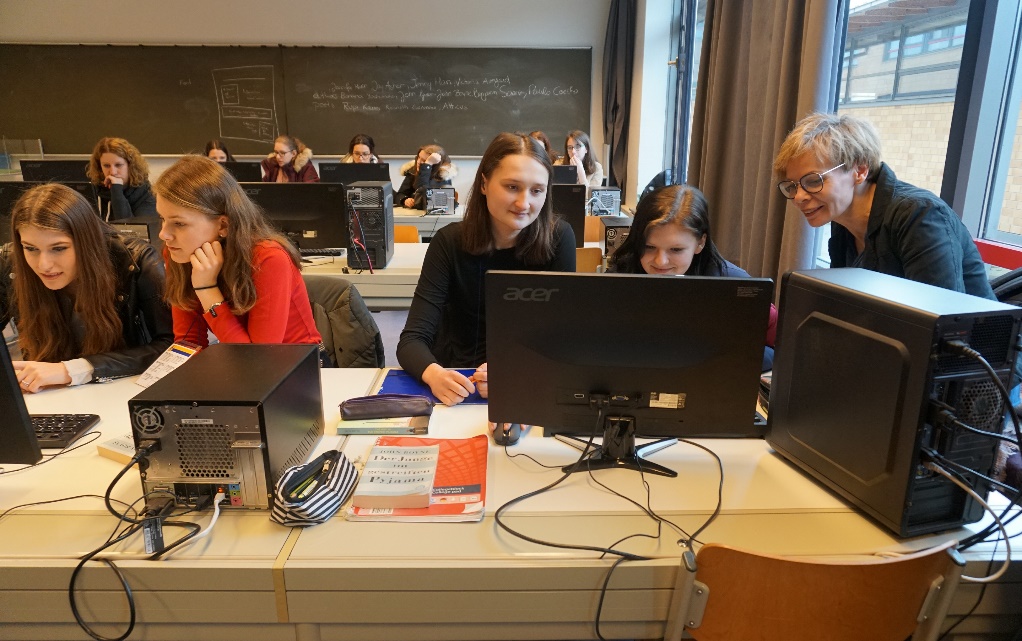 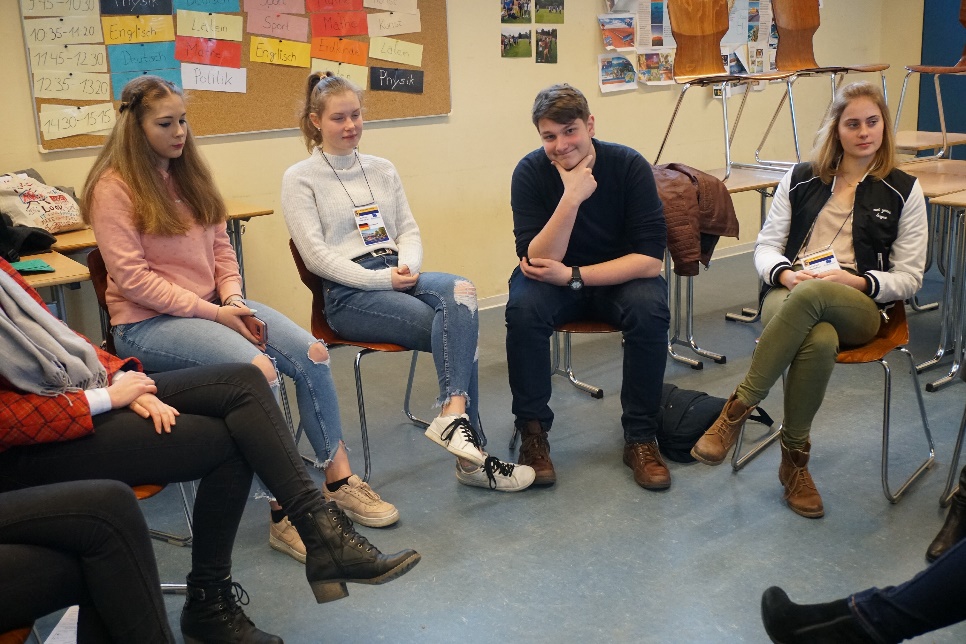 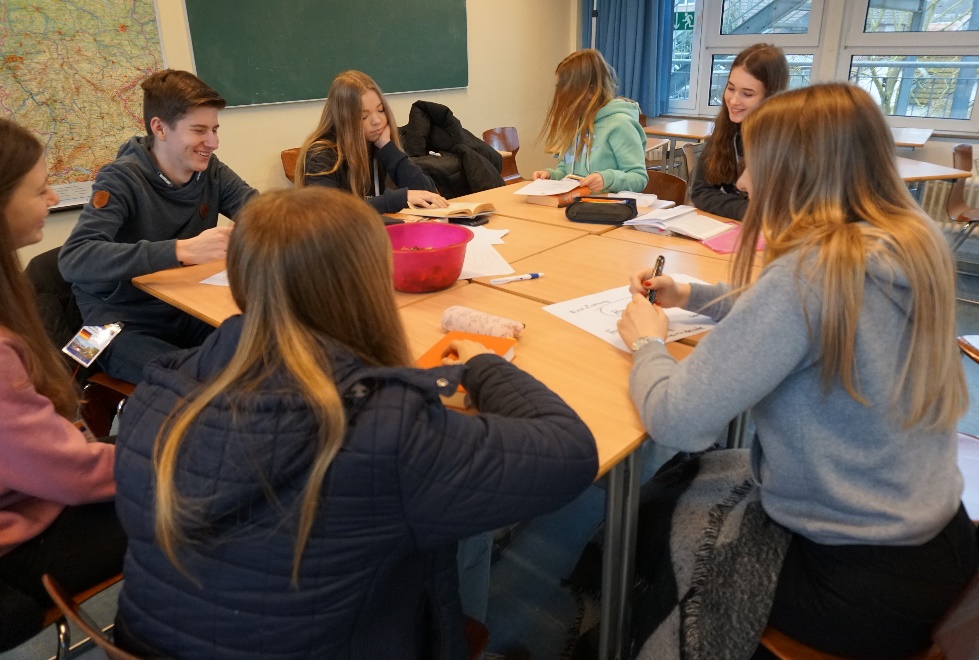 We had 
a good time at work.
Projekttreffen in Buxtehude
Project meeting in Buxtehude
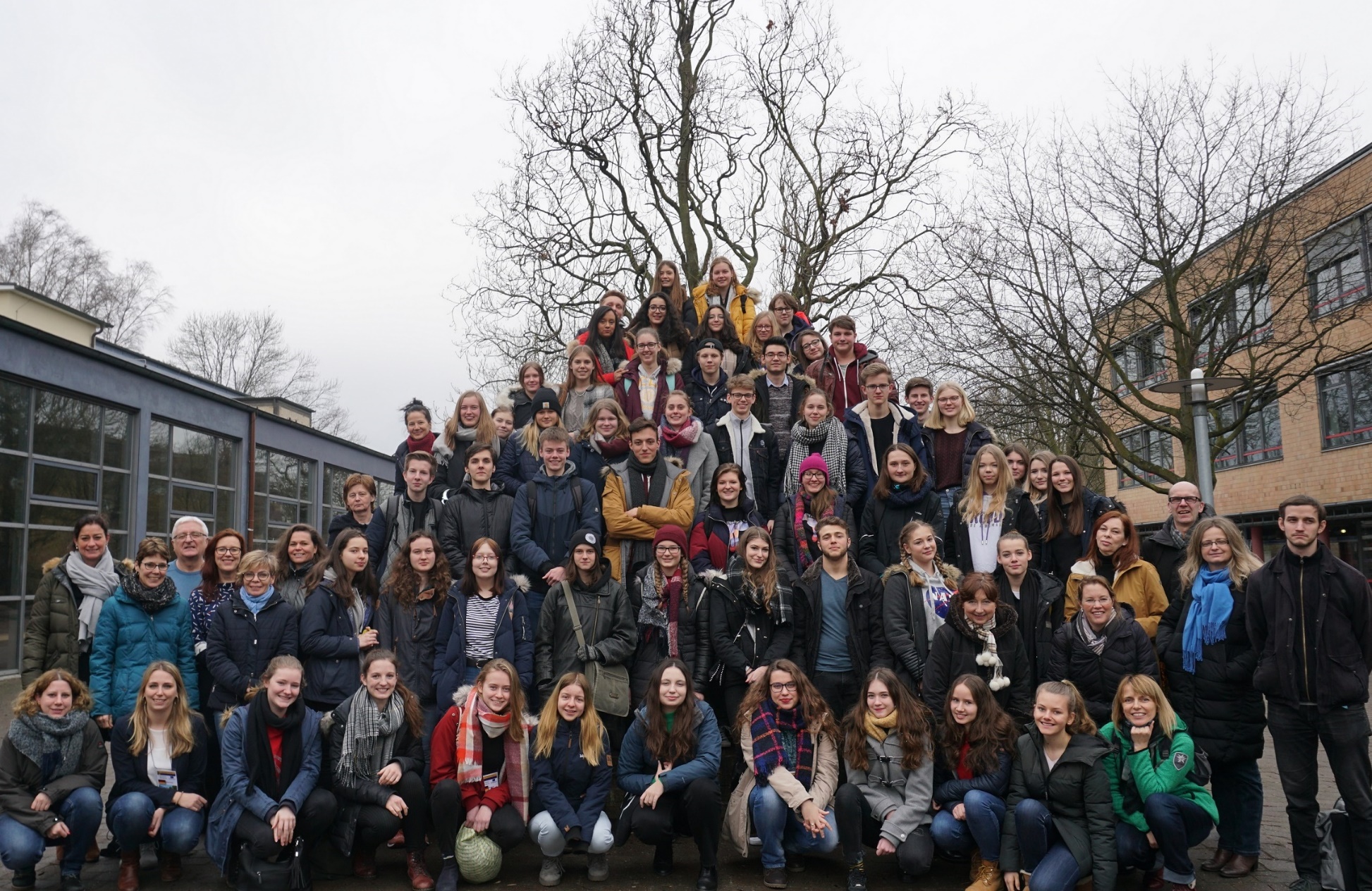 The intercultural class was a great experience for us.
Intercultural dialogue 
   in TwinSpace
Interkultureller Dialog in TwinSpace
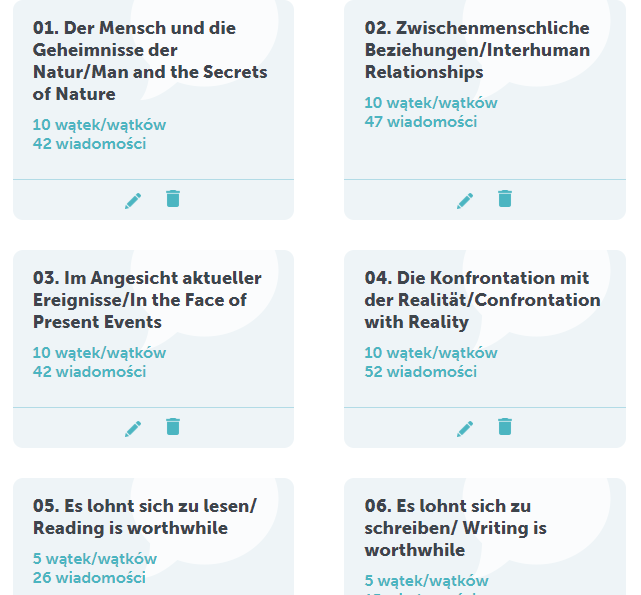 * 7 articles 
(4 of them in both languages of the project)

* 27 comments in German
* 39 comments in English
Lesekampagne „Lies mit uns!”
Reading campaign
‚Read with us!’
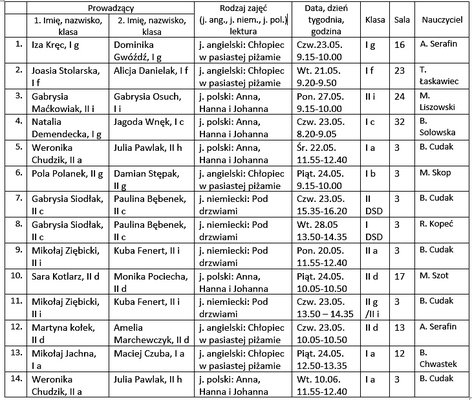 The second campaign took place in May instead of April.

We conducted 14 lessons 
in our school.
Lesekampagne „Lies mit uns!”
Reading campaign
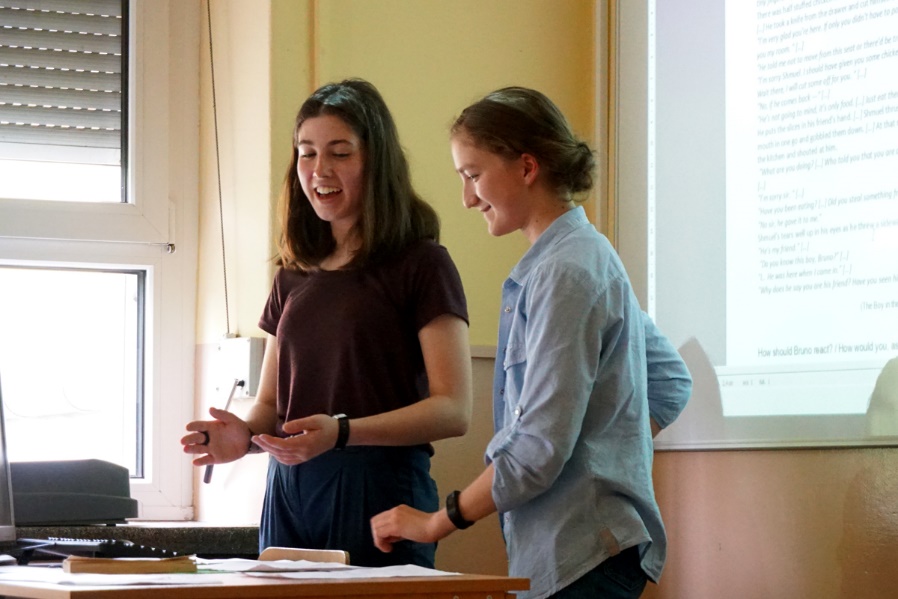 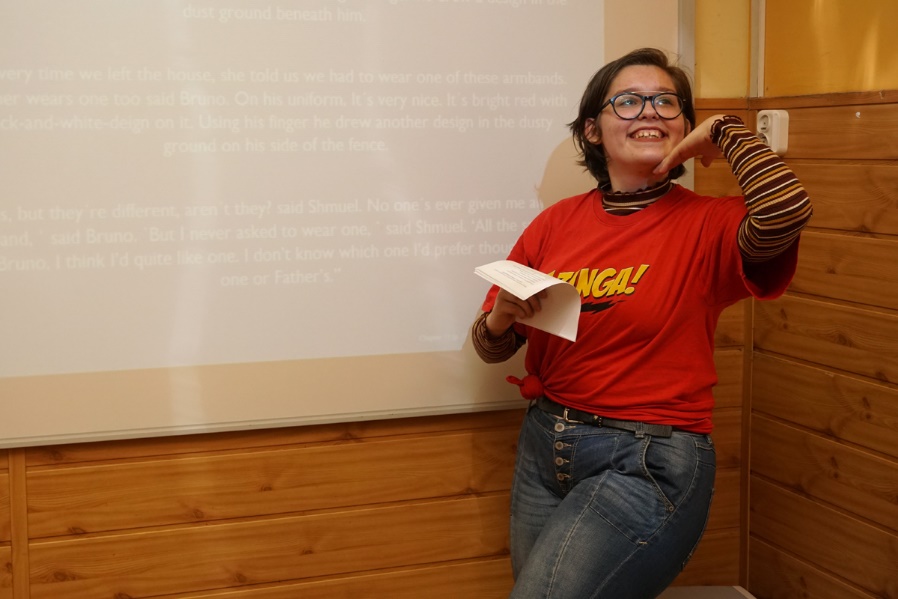 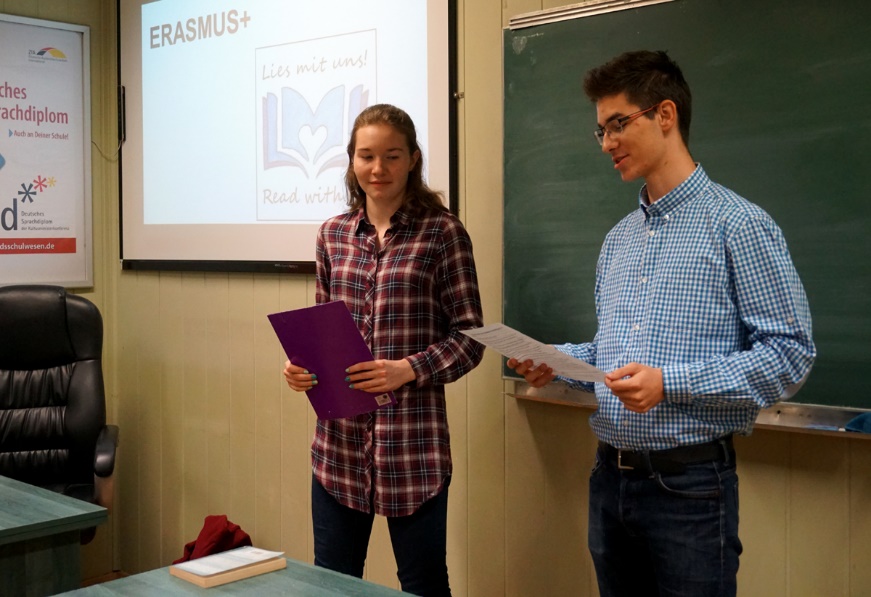 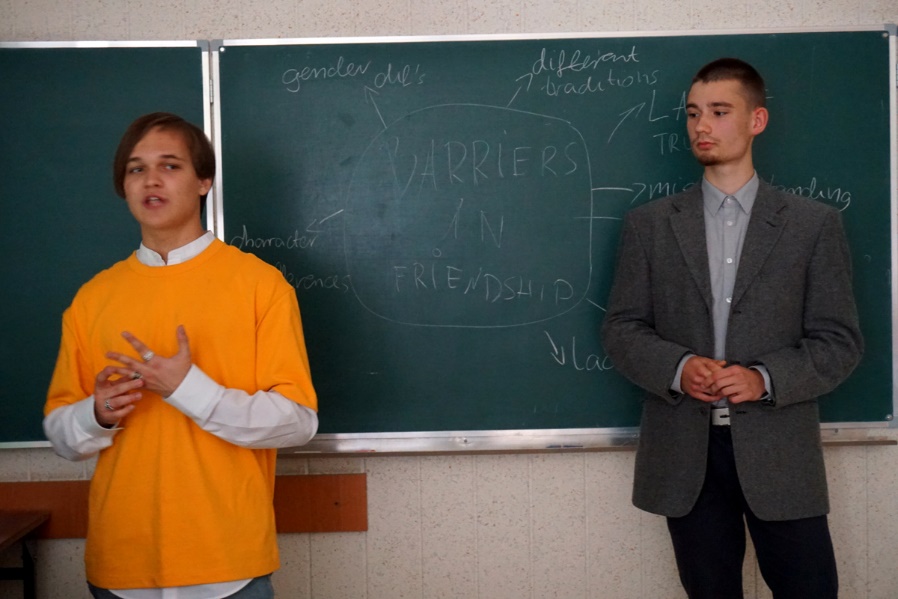 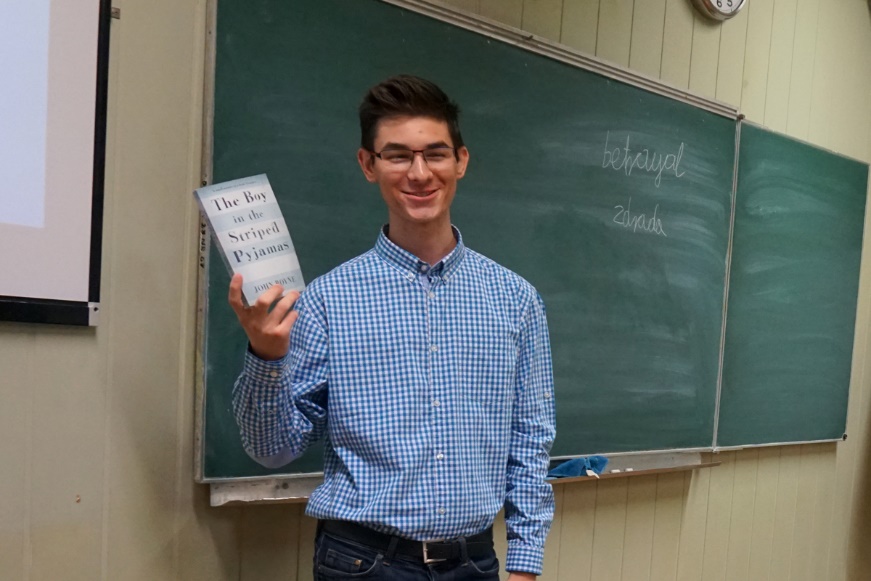 5 English lessons, 
based on „The boy in striped pajamas” by J. Boyne
Lesekampagne „Lies mit uns!”
Reading campaign
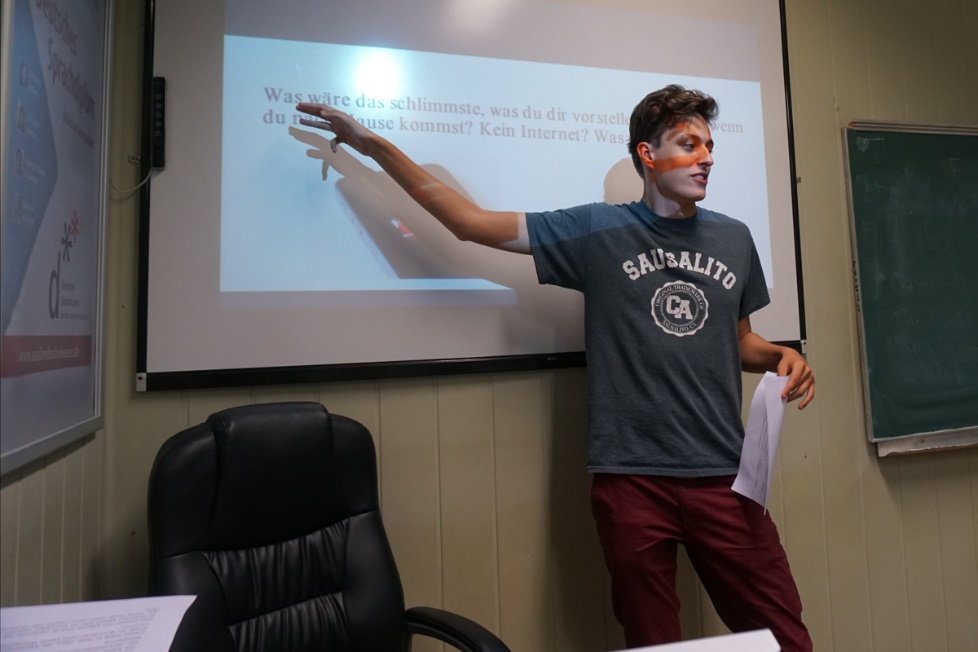 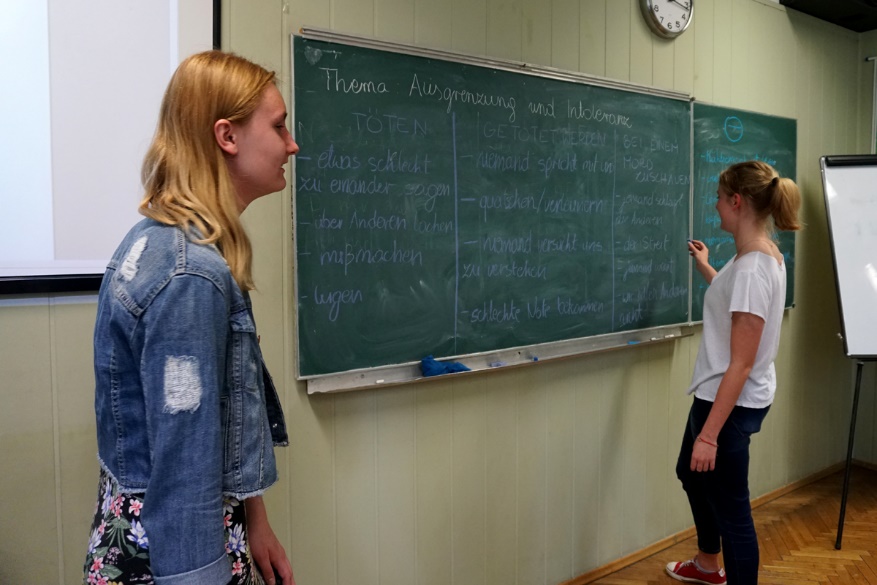 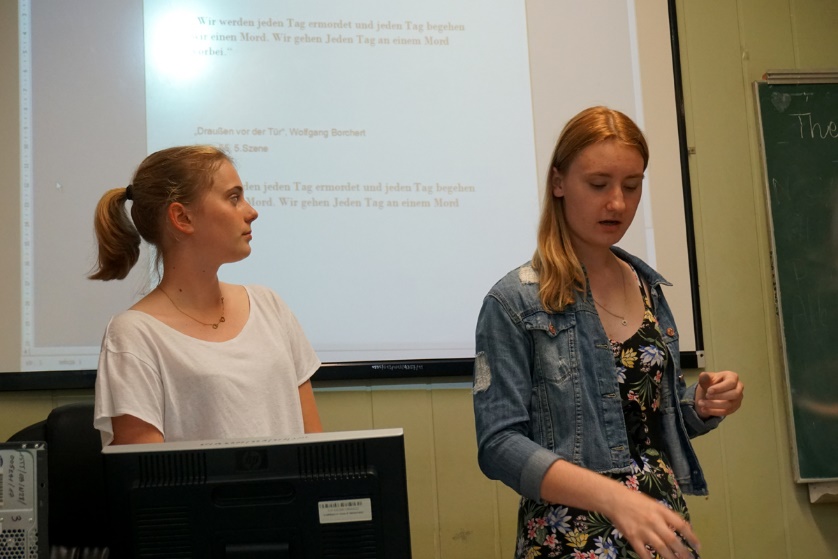 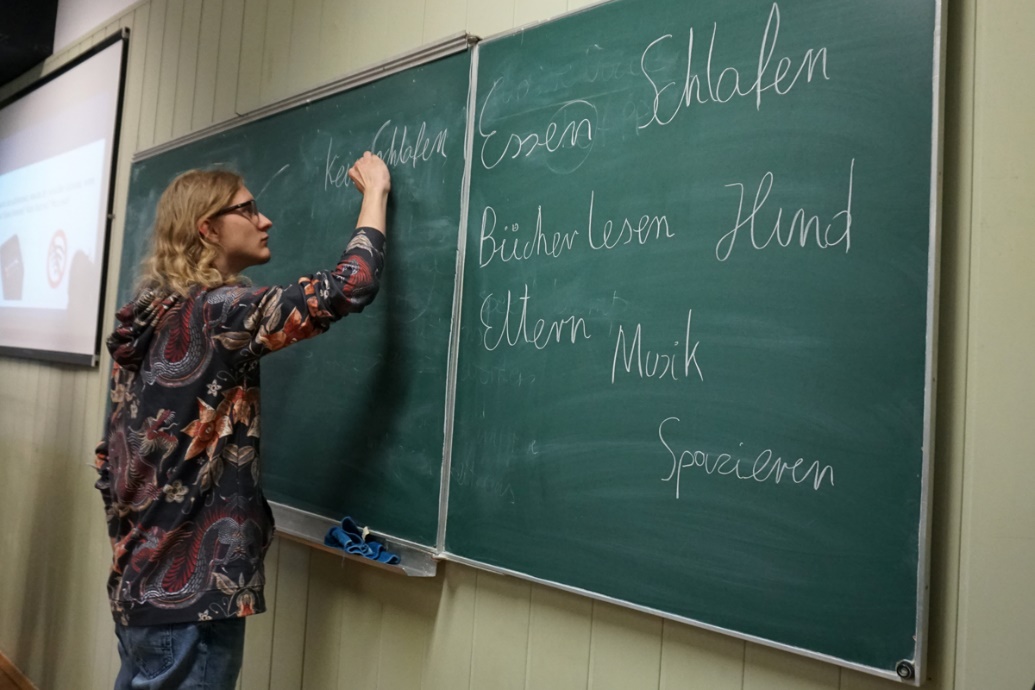 4 German lessons, based on the drama "Outside the door" by W. Borchert          .
Lesekampagne „Lies mit uns!”
Reading campaign
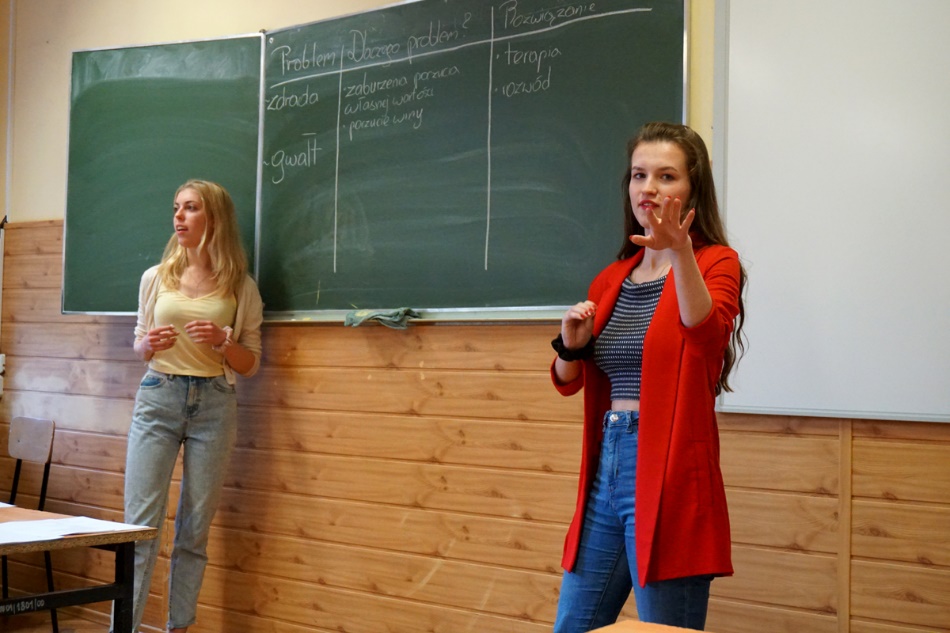 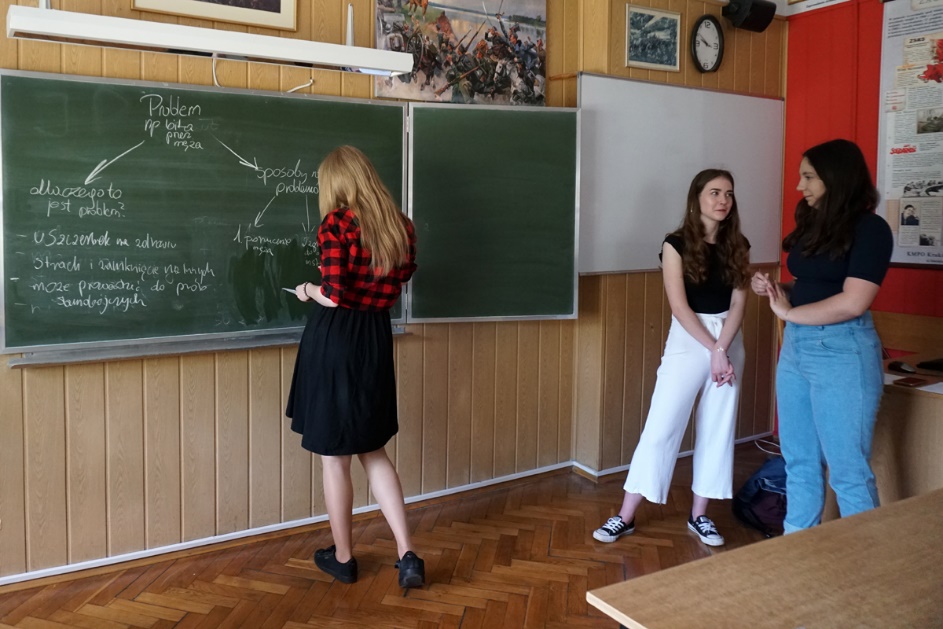 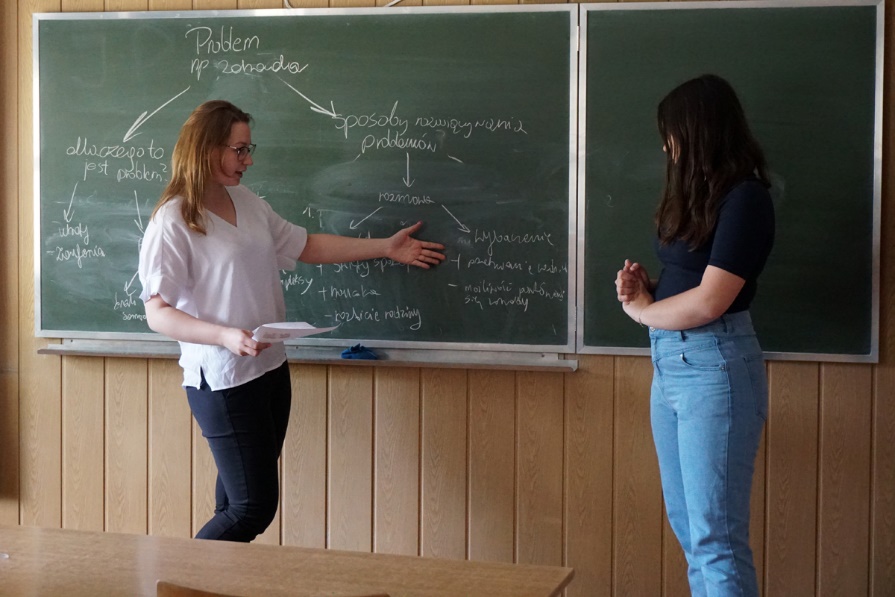 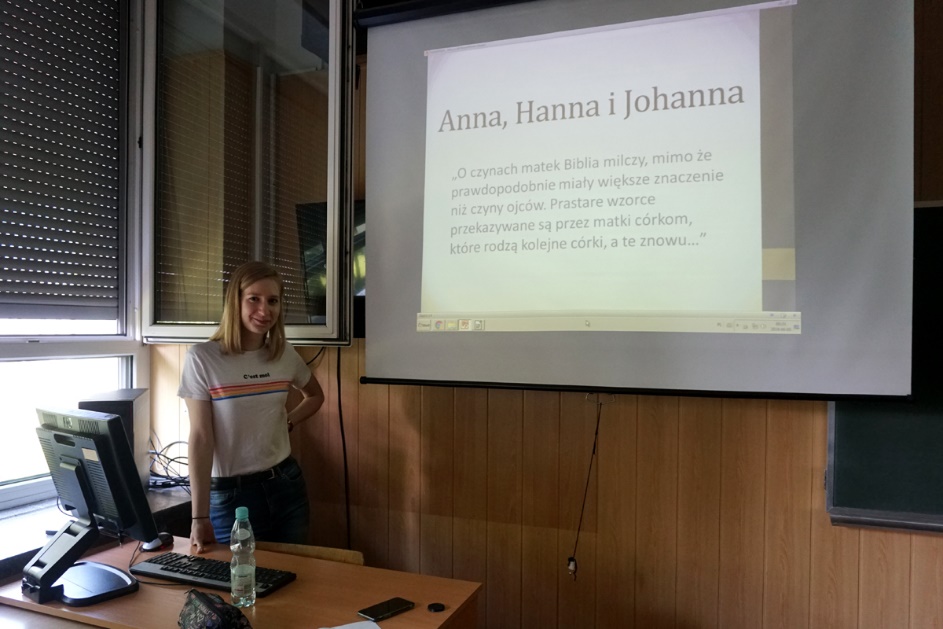 5 Lessons in the mother tongue based on the novel "Hanna's daughters" by M. Fredriksson
Lesekampagne „Lies mit uns!”
Reading campaign
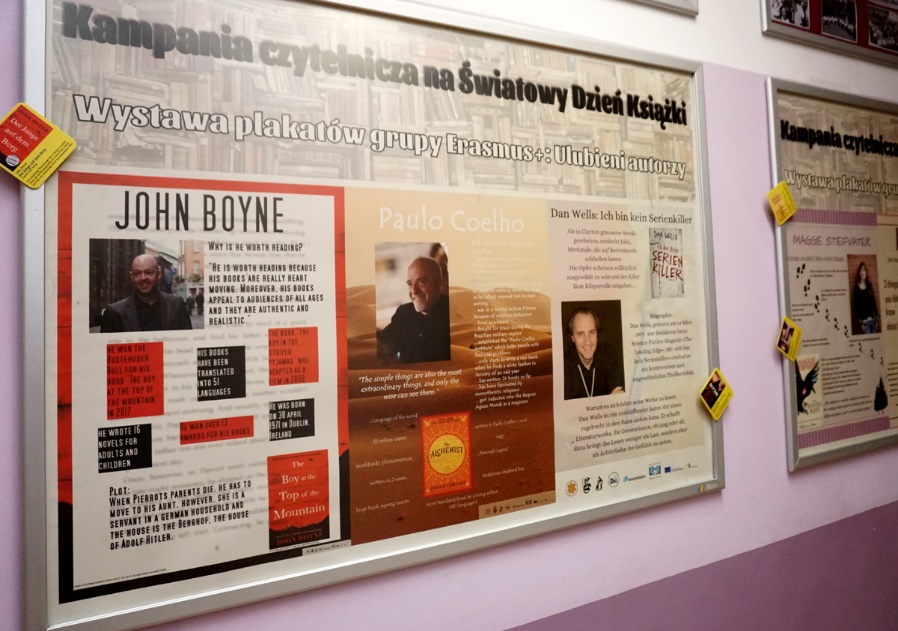 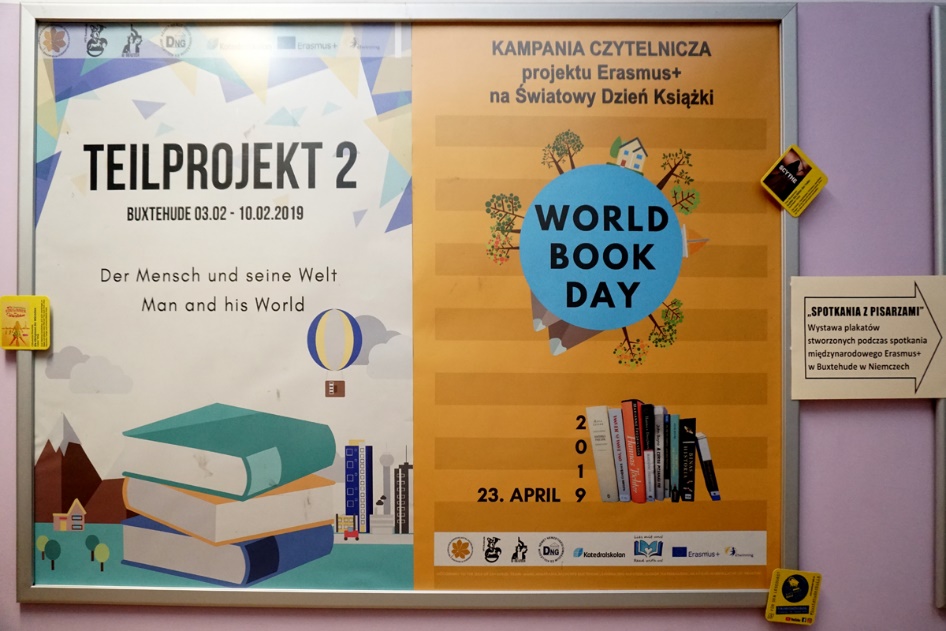 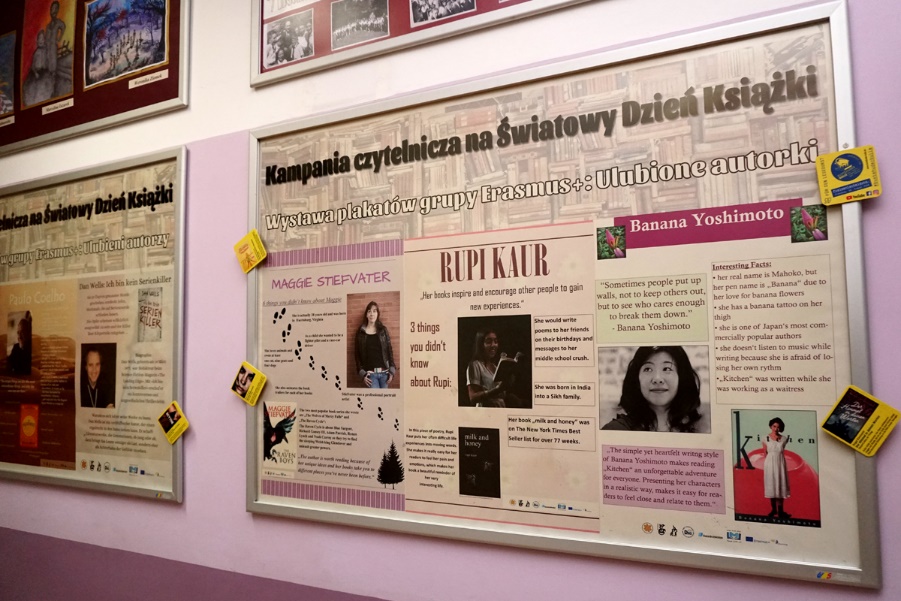 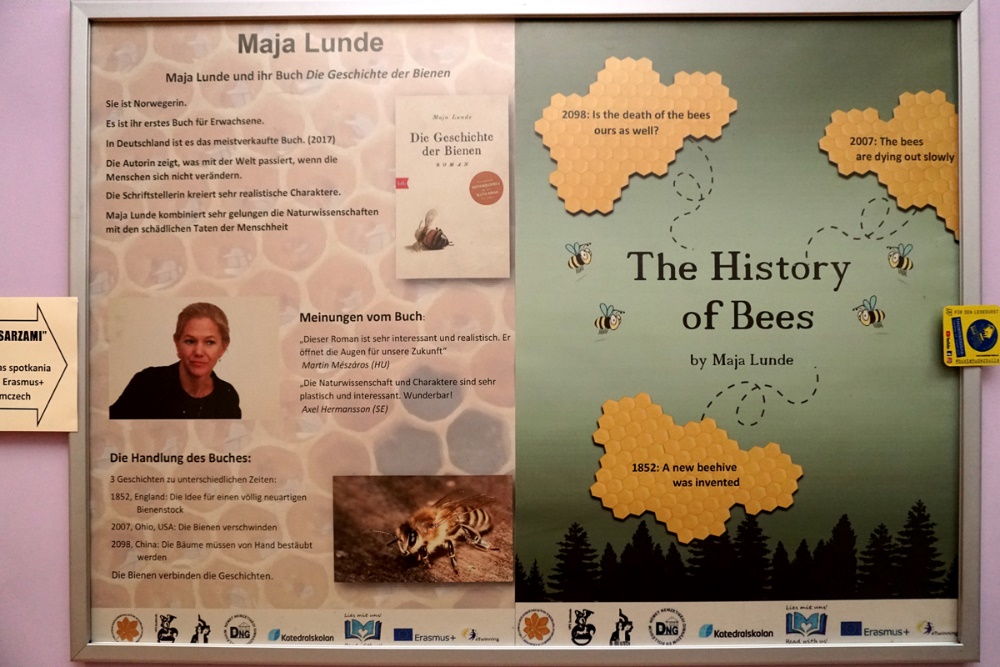 We have also presented jointly developed materials in the school corridor.
Umfrage „Meine interkulturelle Kompetenz”
Each Erasmus + / eTwinning student from VIII LO made a self-assessment of their work based on the questionnaire "My intercultural competences"
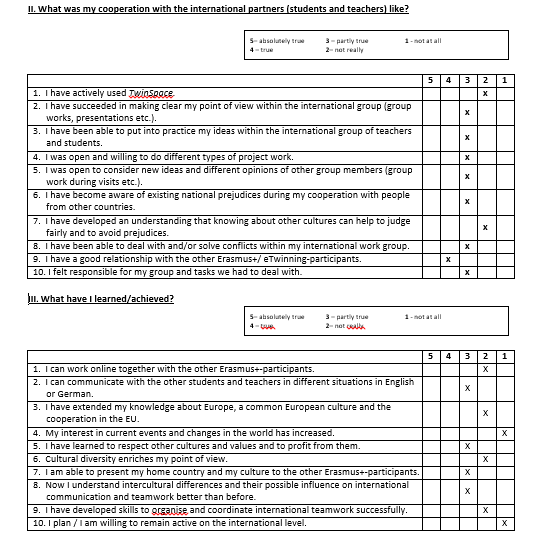 Conclusion:
There is still a long way to go.
Preparations 
for the project meeting in Växjö
Vorbereitungen auf das Projekttreffen in Växjö
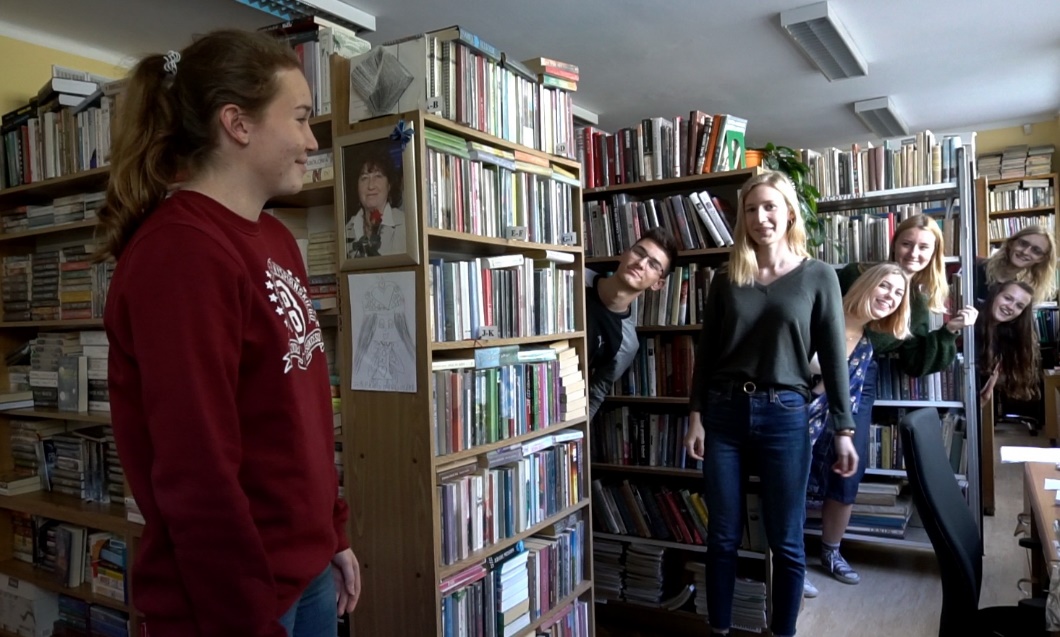 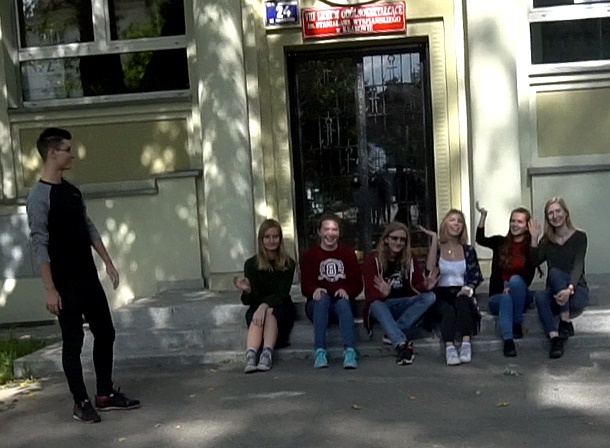 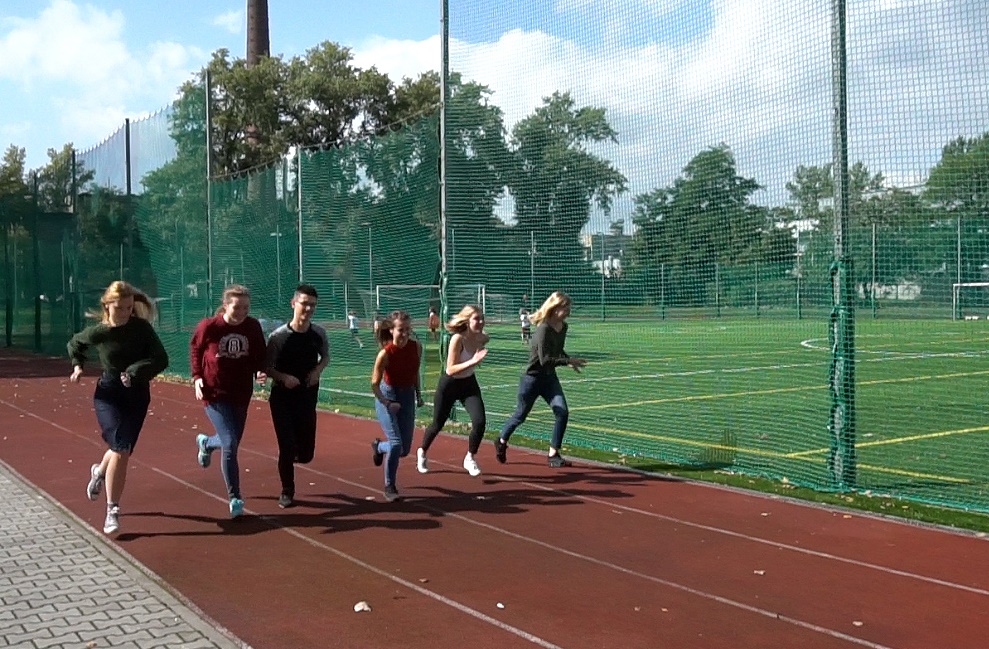 We have read the books of the project canon and prepared all presentations.
Jetzt sind wir darauf gespannt, was in Växjö geschehen wird!
Now we are curious 
 what will happen in Växjö!
VIII LO Erasmus+/eTwinning Schulteam